Режим дня
Регулярные физические нагрузки
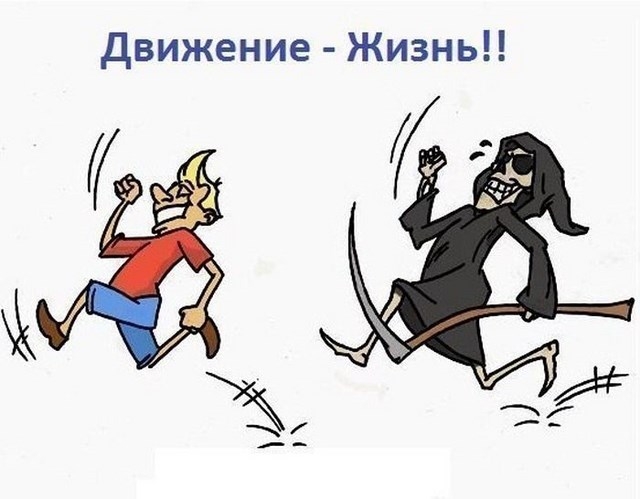 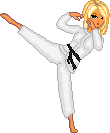 ,Прыгала я, бегала,Резвилась и скакала.А немного подросла,Чемпионкой стала.Много ела и спала,Вдруг на шейпинг я пошла.И теперь я поняла,Что здоровье обрела.
Физкультурная минутка
Вновь у нас физкультминутка,
Наклонились, ну-ка, ну-ка!
Распрямились, потянулись,
А теперь назад прогнулись. 
(Наклоны вперёд и назад.) 
Разминаем руки, плечи,
Чтоб сидеть нам было легче,
Чтоб писать, читать, считать
И совсем не уставать. 
( Рывки руками перед грудью.) 
Голова устала тоже.
Так давайте ей поможем!
Вправо-влево, раз и два.
Думай, думай, голова.
 (Вращение головой.) 
Хоть зарядка коротка,
Отдохнули мы слегка.
( дети садятся за парты.)
Личная гигиена
Личная гигиена
Надо, надо умыватьсяПо утрам и вечерам,А нечистымТрубочистам -Стыд и срам!Стыд и срам!
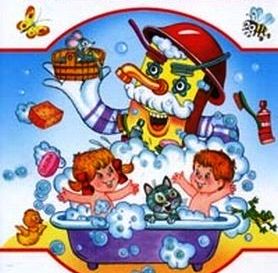 Закаливание
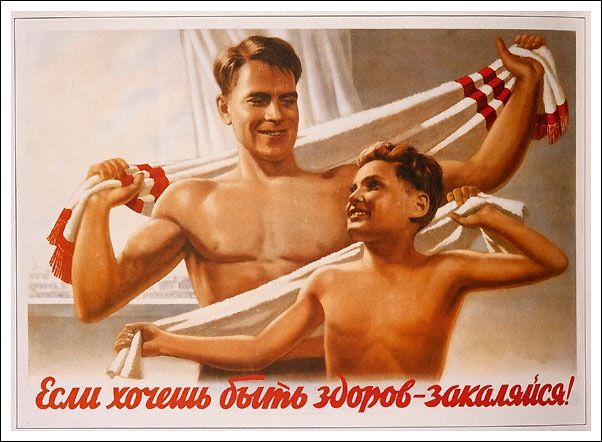 "Как не стыдно человеку Чуть чего бежать в аптеку! Ты прими хоть сто пилюль, Все равно здоровья - нуль! Зато у матушки-природы Полным-полно других даров. Прими леса, поля и воды, И гор хребты, и неба своды - И ты практически здоров!" Ю.С. Энтин
Способы закаливания
Обтирание
Обливание
Воздушные ванны
Солнечные ванны
Купание в открытых водоемах
Босохождение
Моржевание
Отказ от вредных привычек
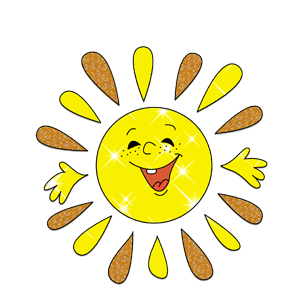 Положительные эмоции
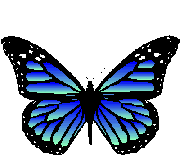 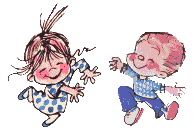 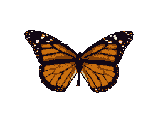 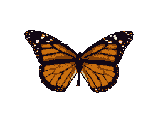 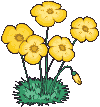 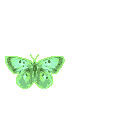 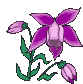 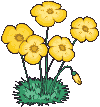 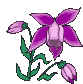 Литература
Максимова Т.Н. Поурочные разработки по основам безопасности жизнедеятельности: 2 класс. – М.: “ВАКО”, 2011.
Целоусова Т.Ю., Максимова Т.В. Поурочные разработки по курсу Окружающий мир. 3 класс. – М.: “ВАКО”, 2005.
http://prezentacii.com/biologiya/1510-rastem-zdorovymi-zdorovyy-obraz.html
http://beauty-in-health.net/stihi/stihi-o-zdorove-dlya-detej/
http://prezentacii.com/medicina/3438-zakalivanie-organizma.html